Today’s webinar will begin at 7pm CT
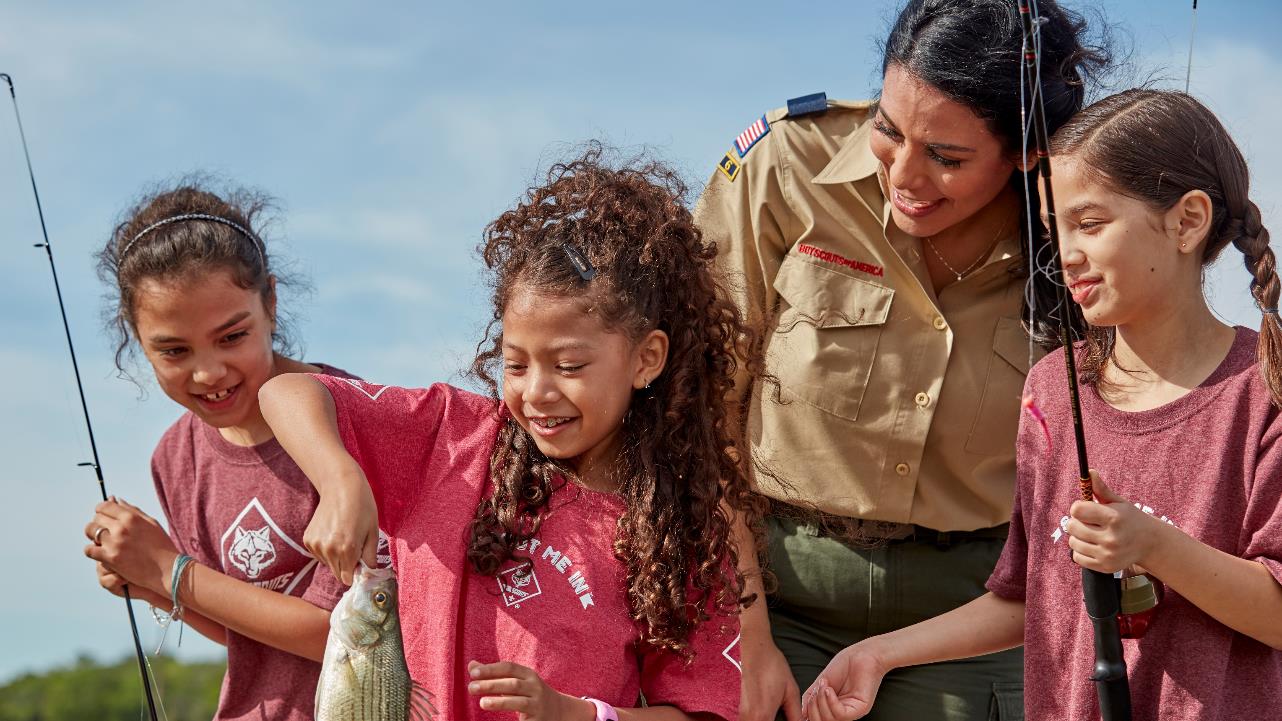 Growing membership through day camp
[Speaker Notes: Michael  - welcome etc etc]
Q&A Feature
Recorded Meeting Link
QR Codes
Housekeeping
[Speaker Notes: Andrea

Note some photos today in our slide deck were taken in 2019 or before.]
Are we recording this?
Yes!

https://scoutingwire.org/marketing-and-membership-hub/marketing-webinars/
[Speaker Notes: Andrea]
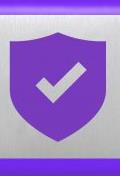 Safety Moment
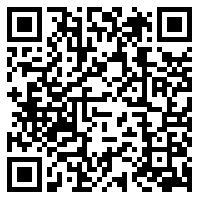 [Speaker Notes: Andrea

April is National Child Abuse Prevention Month. It recognizes the importance of families and communities working together to strengthen families to prevent child abuse and neglect.

Https://www.scouting.org/programs/cub-scouts/preview-adventures/protect-yourself-rules/

The Boy Scouts of America is committed to creating safe environments for Scouts and leaders. Child abuse is an uncomfortable topic but an important one for us to cover to ensure the safety and well-being of our Scouts. The Boy Scouts of America has partnered with subject-matter experts from the Barbara Sinatra Children’s Center Foundation to present the “Protect Yourself Rules” that help children recognize, respond to, and report abuse.

Before starting work on this adventure, the den leader should review Scouting’s Barriers to Abuse since the Protect Yourself Rules adventure is intended to complement our many existing youth-protection measures.

The Protect Yourself Rules Preview Adventures may be used as an elective adventure OR they may be earned in place of the Cyber Chip requirement for the Tiger, Wolf, Bear, Webelos, and Arrow of Light badges of rank.  If used in place of the Cyber Chip requirement for a rank, it may not be used as an elective adventure for that rank.]
Today’s Panelists
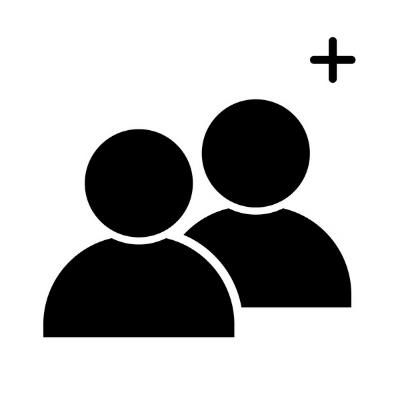 Andrea WatsonDirector Outdoor Programs and Properties

Wendy KurtenDirector of Membership

Michael RamseyDirector of Marketing & Brand
[Speaker Notes: All introduce yourself – michael will go first and then call on others]
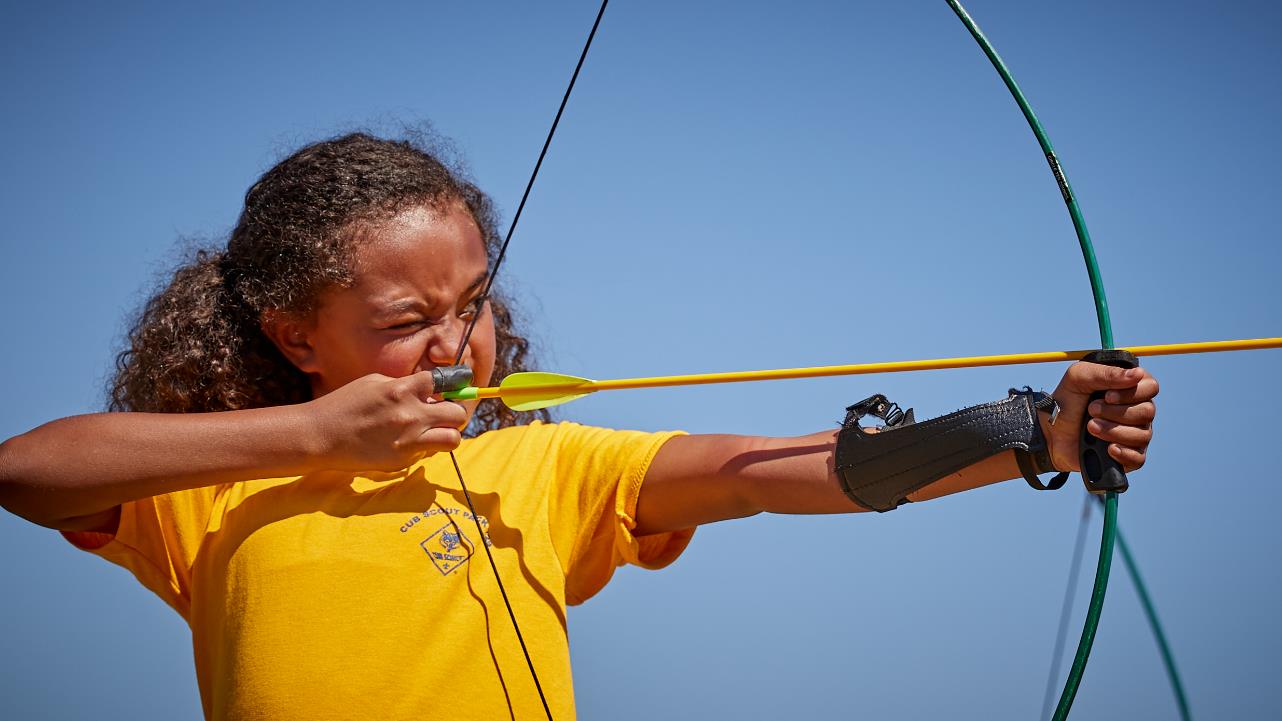 Top 3 MythsMembership and Day camp
[Speaker Notes: Andrea]
Myth #1You must be registered before you can attend. And you must have participated throughout the school year.All adults must be registered to attend and serve on staff or as “helpers”.
[Speaker Notes: Insurance
Incoming Tigers


myth: day camp for cub scouts is not day care TRUTH: parents need to be able to use us as a cheap alternative to day care and your program better be good enough for me to miss the $$$ day care i am spending money on to come to the one you are hosting for a week. As a parent i am probably still paying for that day care week anyway.


myth: day camp for cub scouts is not day care TRUTH: parents need to be able to use us as a cheap alternative to day care and your program better be good enough for me to miss the $$$ day care i am spending money on to come to the one you are hosting for a week. As a parent i am probably still paying for that day care week anyway.]
Myth #2Day Camp must be held during the week, Monday- Friday. “Day Camp” can’t happen at night and/or must be 8 hours in length.
[Speaker Notes: myth: i can run my program on my schedule. Truth: you have to allow early drop off and late pick up for parents who work]
Myth #3“If you build it, they will come.”
[Speaker Notes: Marketing is beyond important. We must educate our membership on why/what more than ever before.  We especially have to educate and market to non members.]
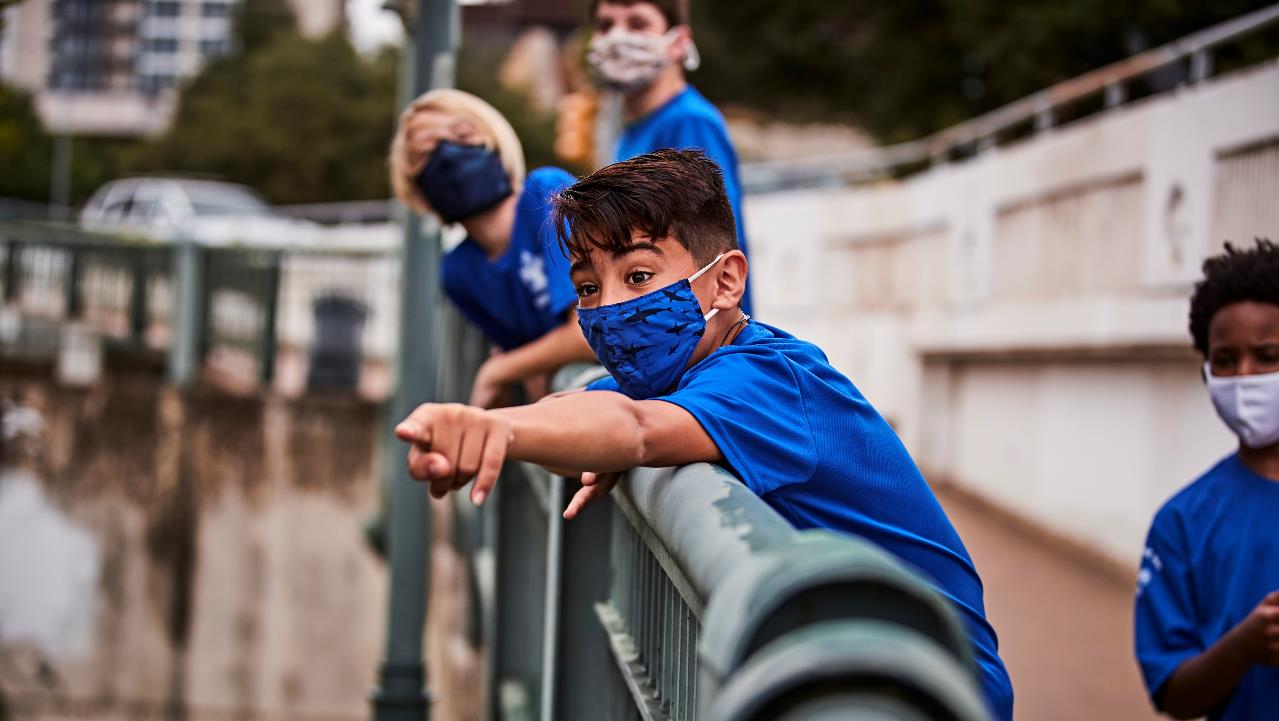 But what about NCAP?
[Speaker Notes: Andrea

- Connect with council]
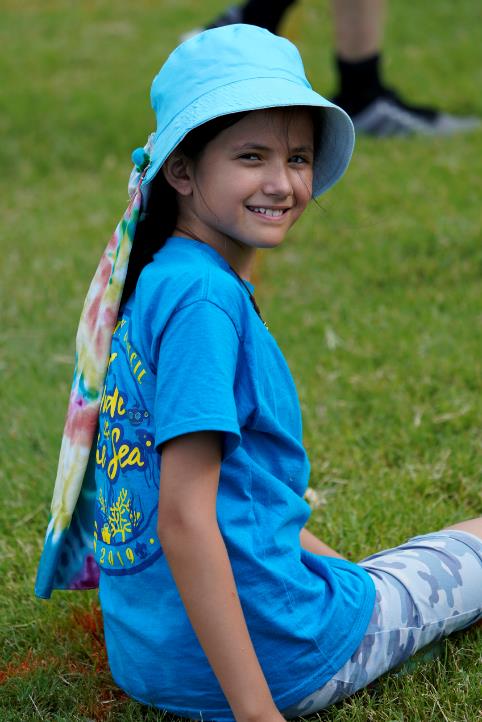 NCAP Considerations
Fully understand SQ-401 and SQ-402
Consider program design, PD-101, PD-102
Consider specialty programs that fall under PS-200 series
Remember Youth Protection, HS-501 and HS-502
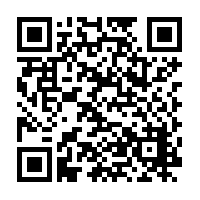 [Speaker Notes: Consider NCS training that may be required for some programs?
Do you talk about the assessment and who does it? how? Too in the weeds? 

Add NCAP link]
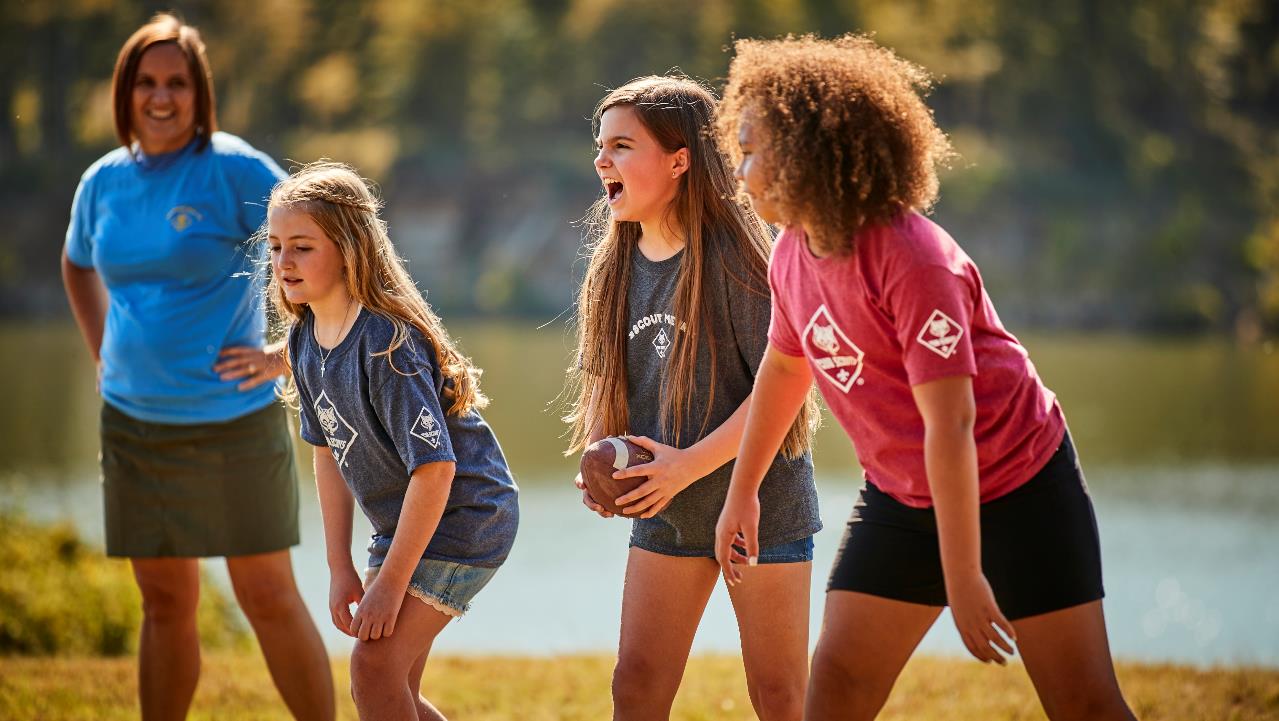 So How do we do it?
[Speaker Notes: Andrea]
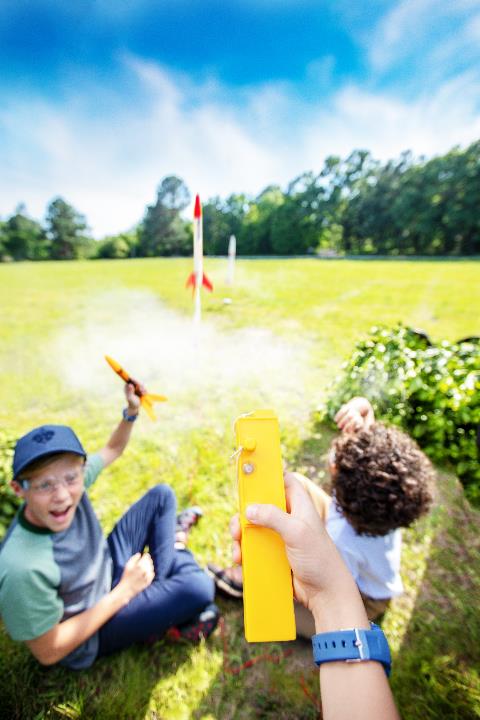 How To:
Registration options
Staff recruitment solutions
Quality experience, first impressions
Marketing, marketing, marketing
Ideas on Promoting Your Day Camp
Think About this from the Parent’s Point of View.
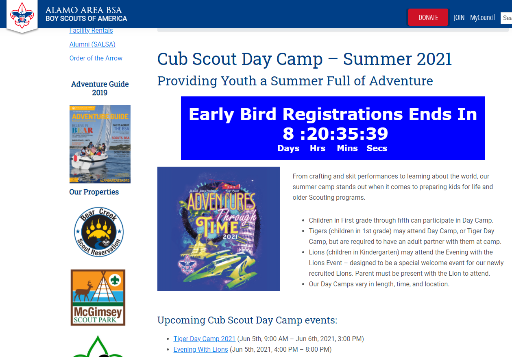 First…Look at Your Web Site
Is it up-to-date?
Is it easy to navigate and understand?
Is it free of BSA jargon?
Is it easy to sign up?
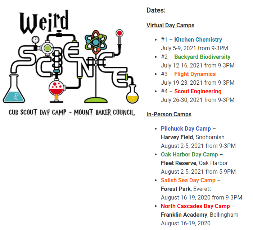 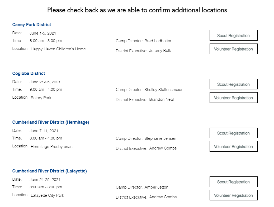 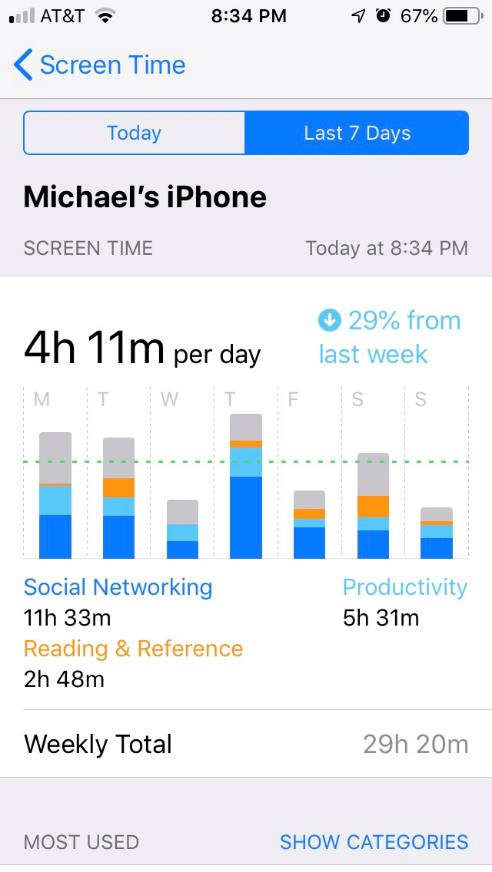 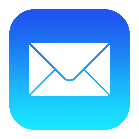 Ideas on Promoting Your Day Camp
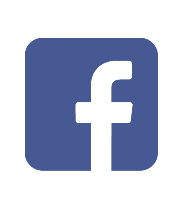 Yard Signs 
Fliers / emails through schools 
Social Media 
Parents groups on social media
Posting, Sharing
Paid Ads

Facebook Geofencing 
Community & city pages, Parent Groups
Friends and Family  (Word of Mouth) >> Social Media
In-person visits to units – In person Promotion! 
…Get Creative….
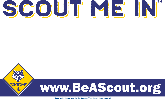 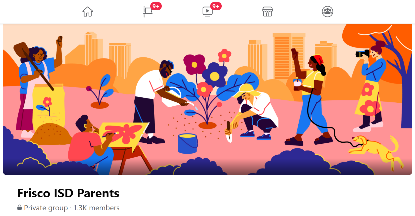 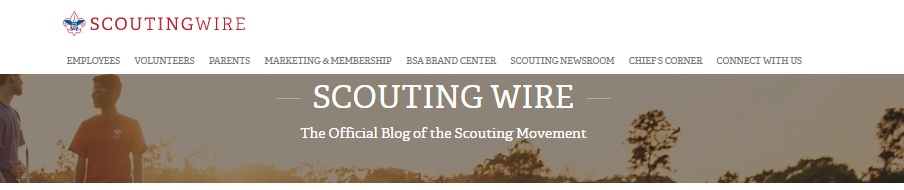 scouting.org/brandcenter
[Speaker Notes: Quick reminder that if  you are not signed up for the ScoutingWire, do it now!  It’s THE source for news and information coming out of the National Service Center. And it’s searchable, so if you’re looking for articles and content you can find it.   It’s a great resource.  

Did I mention you can access it on your smart phone? Good stuff.]
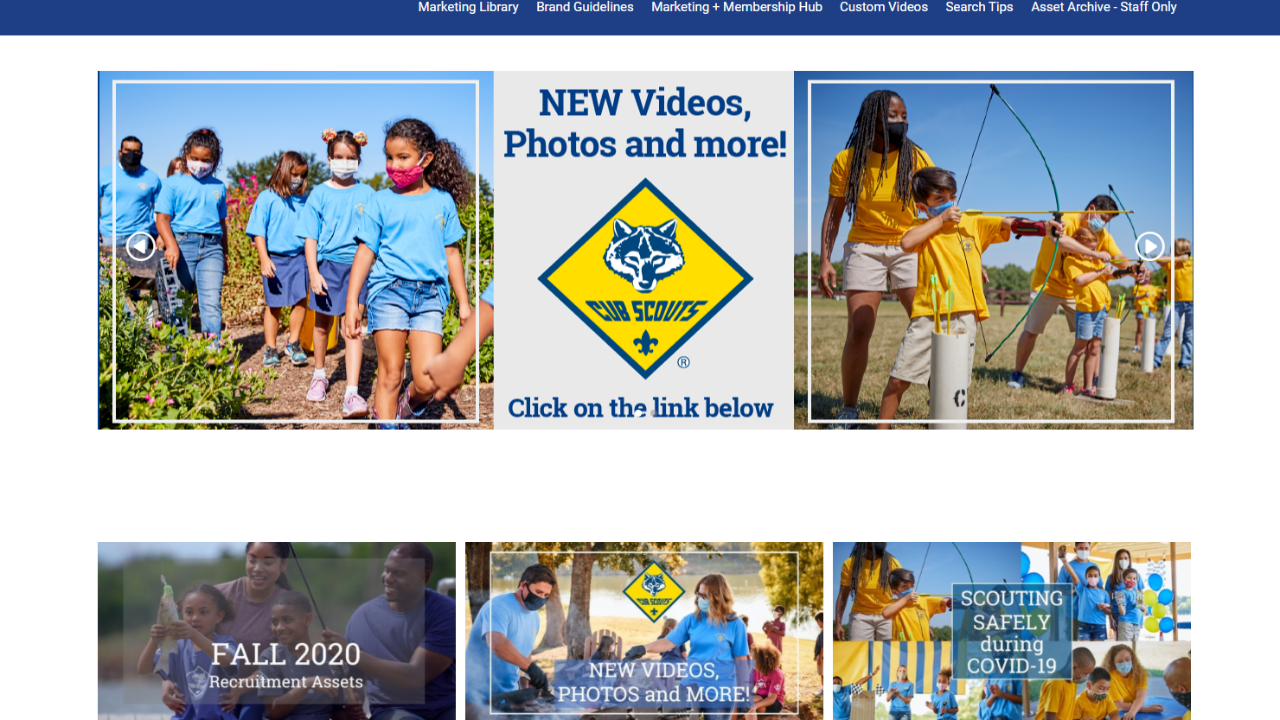 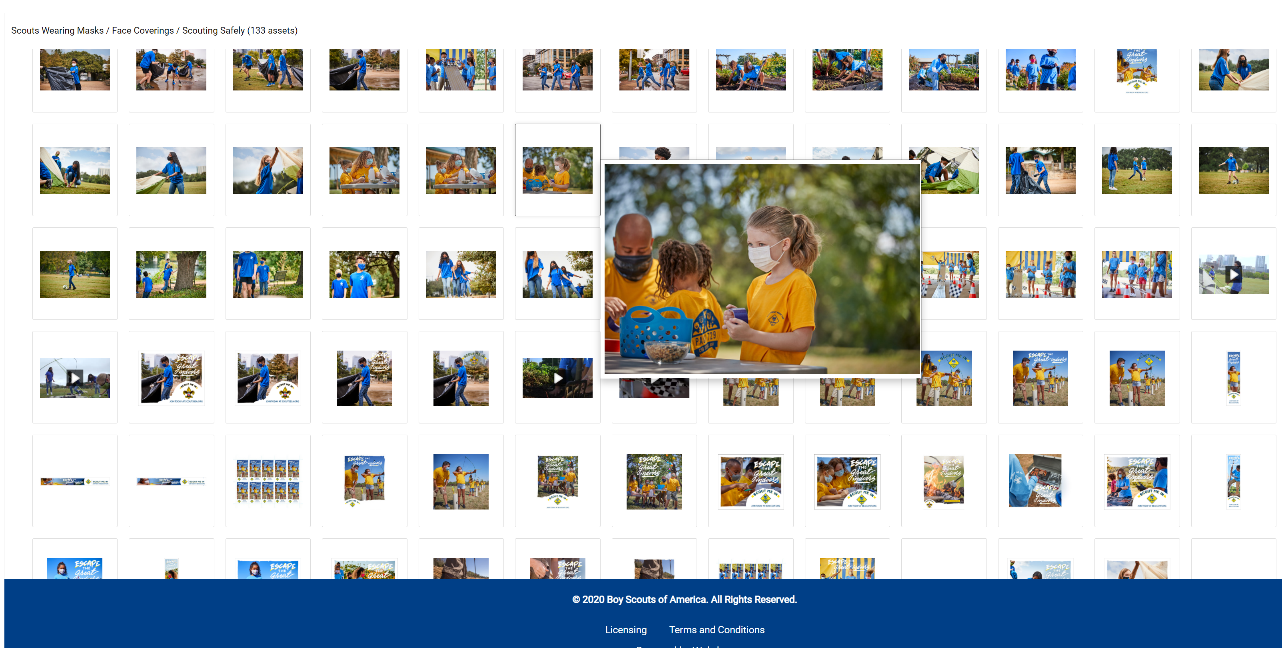 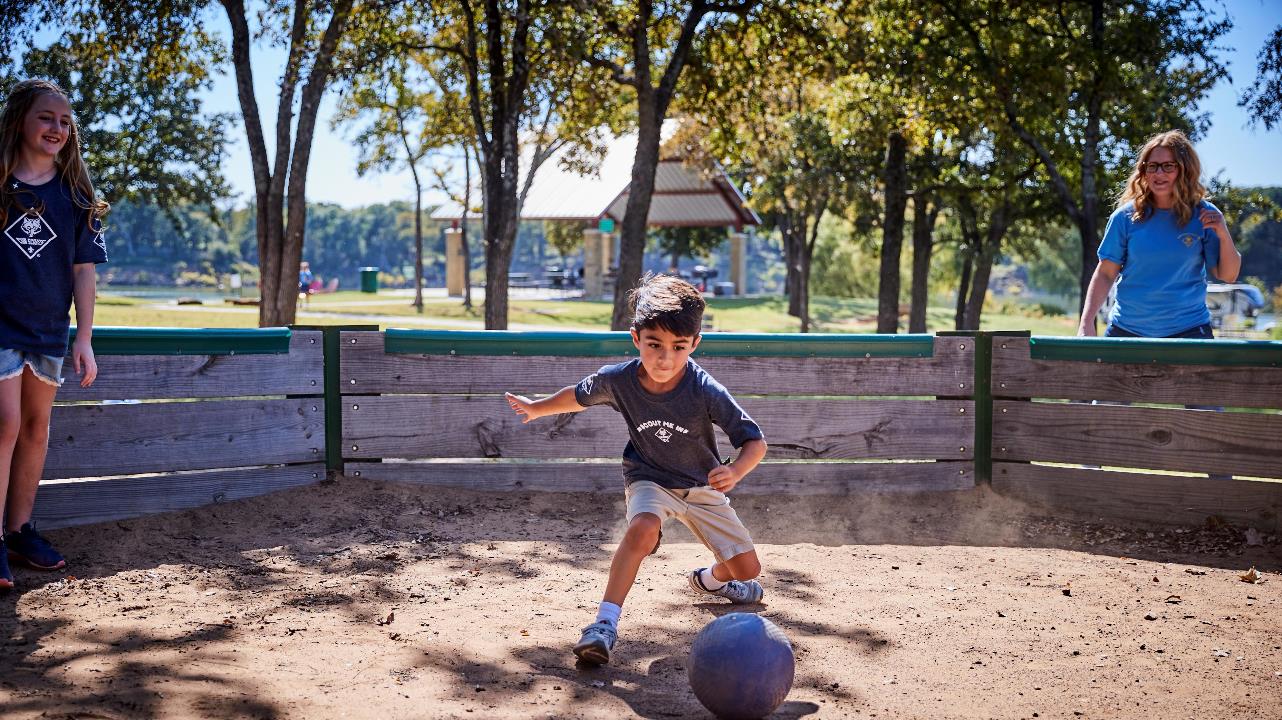 Membership Options
[Speaker Notes: Michael ask Wendy 

Signing up : Before – During – After
Before – Encourage BSA registration. You can include registration fees into their day camp fee if desired. Visit with packs prior to daycamp; see who is eager to accept new members in their unit/den
Put joining information on all day camp promotions
Ask during the day camp registration process if they would like to Join Scouts (make sure you have a unit for them to join or start a council unit for them)
Offer incentives for families to join Scouting (ex. Member/non-member fee for day camp, discount (use discount code when joining online), etc.)
During – Register them with a local unit or create a “council level” pack with intentions to move them to a pack or run the council pack as needed. 
Distribute information to families on how to join during the week.
Recognize new Scouts during day camp (Announcement of new members) 
After – Follow up with attendees who did not join to engage in future activities. 
Have a committee of volunteer make personal phone calls to these families and ask them to join
Connect them to a local unit if possible

Don’t let day camp be it!
Engage them in other council or district events throughout the summer. Be intentional now about other opportunities. You should be looking at what other event are happening over the summer and promote those during day camp. 
Unit leaders should promote their summer activities too!]
Summary
NCAP and the BSA has a path forward to engage “nonmembers” into day camp!

Marketing efforts need to reflect multiple audiences.

Get creative in engaging them in the future as well as moving day camp attendees to traditional registered members.
Q&A
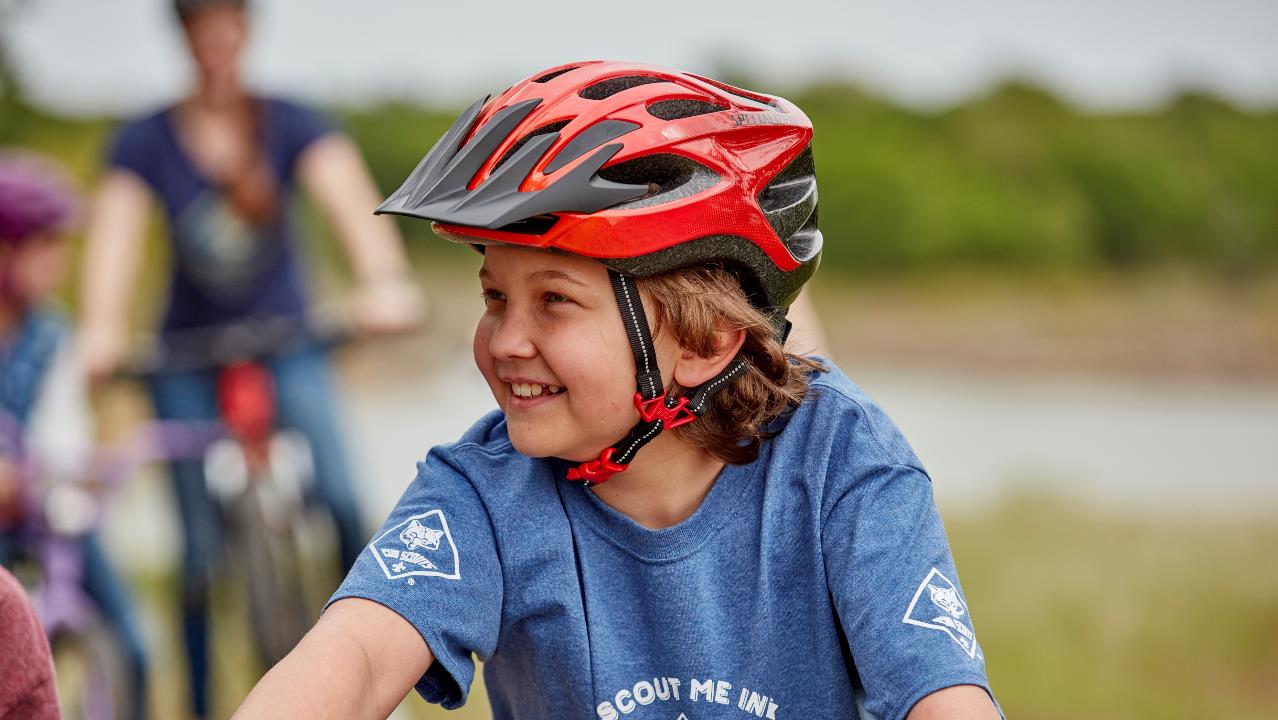 Find the Recording at…
https://scoutingwire.org/marketing-and-membership-hub/marketing-webinars/